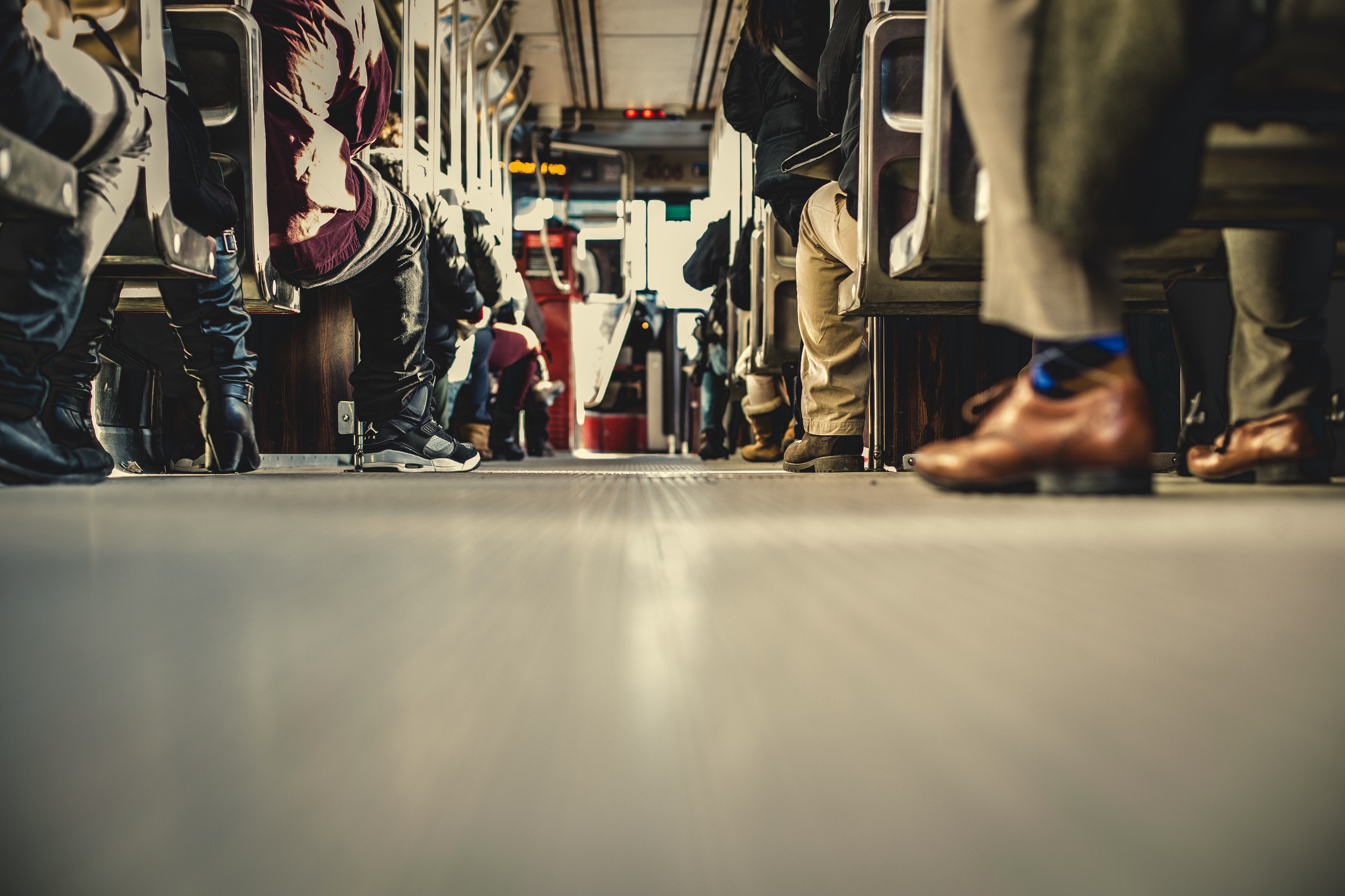 1 Tim 1:18-20
Stry Die Goeie Stryd
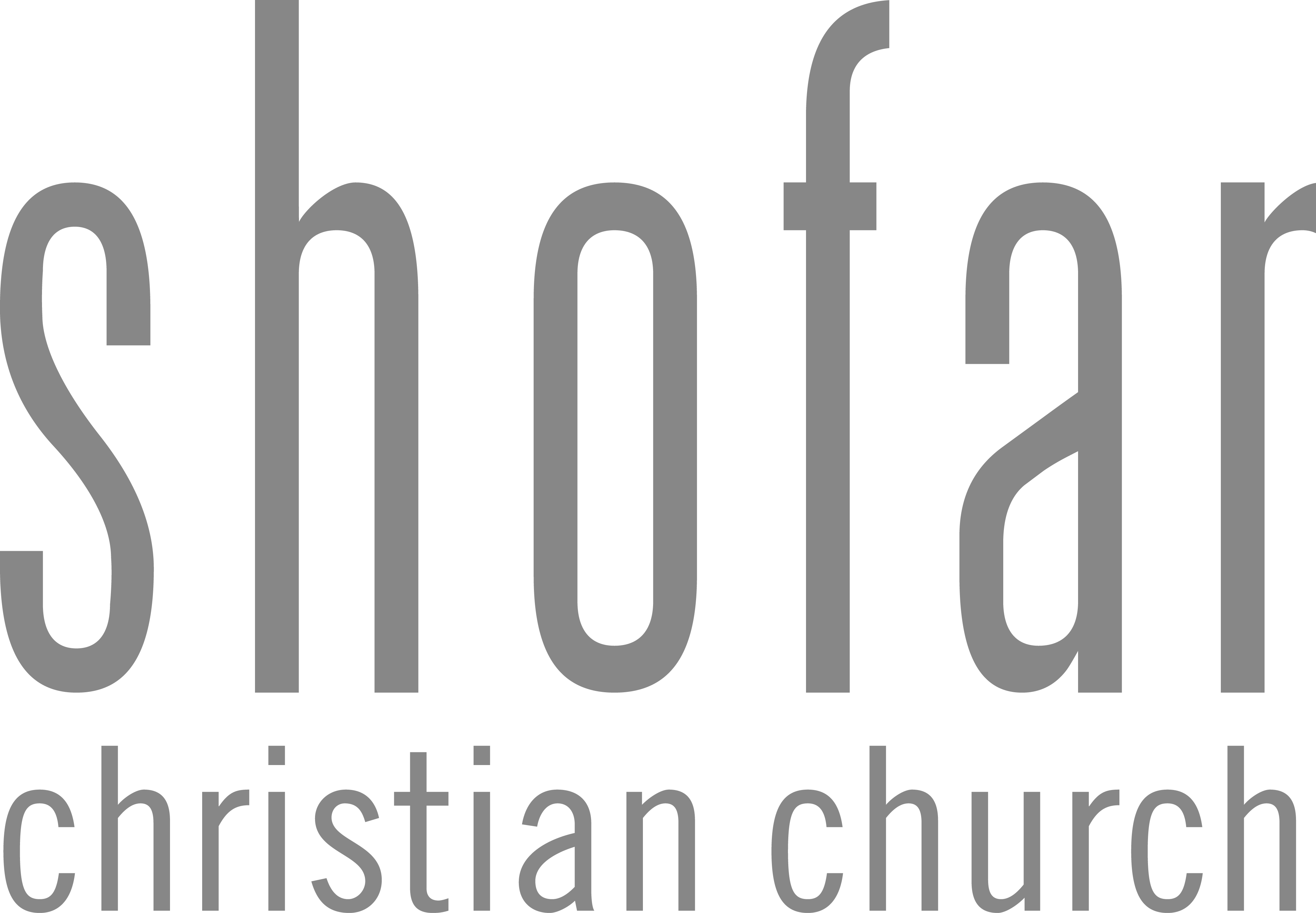 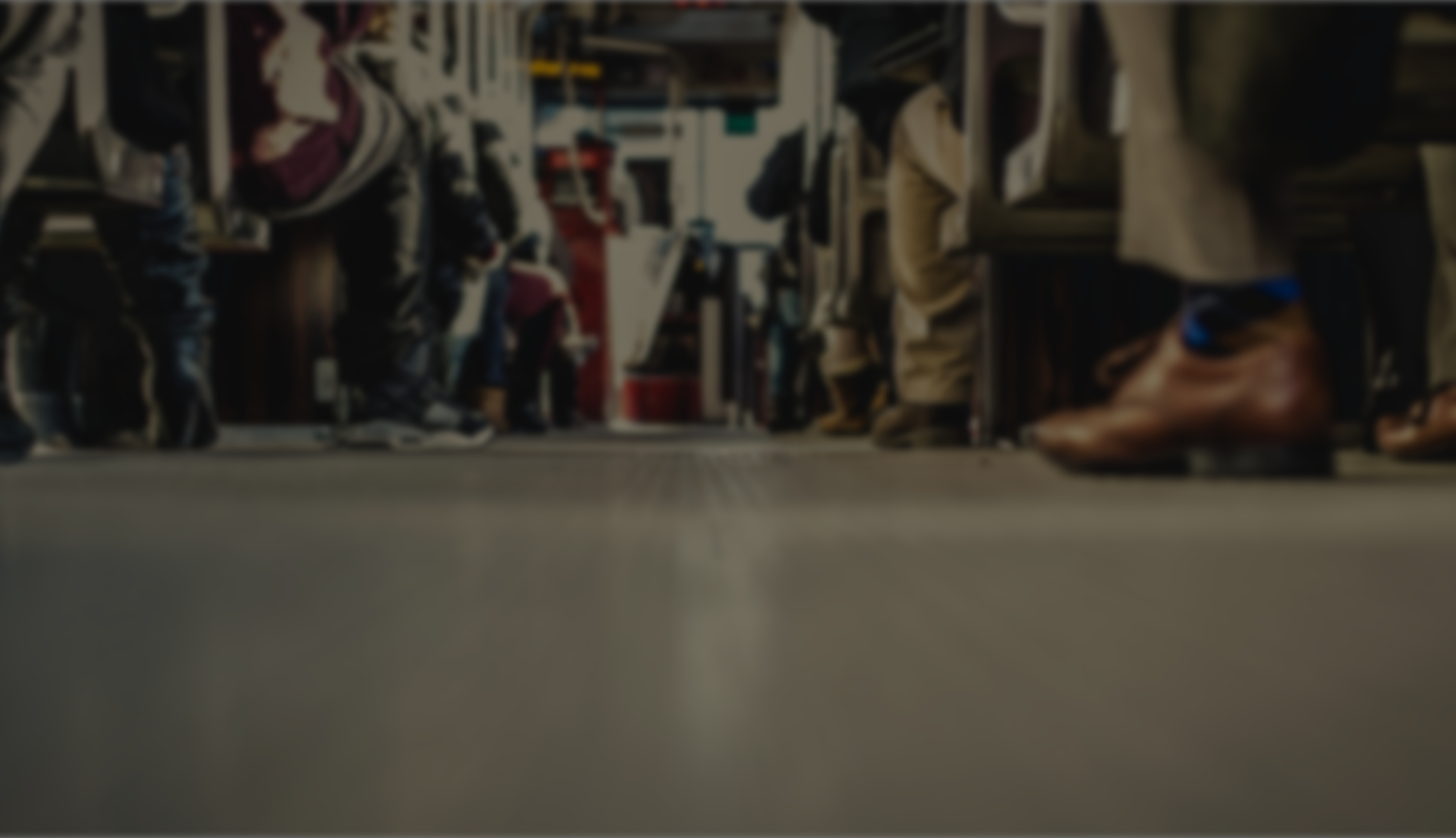 1 Tim 1:18-20
18”Hierdie opdrag gee ek aan jou, Timoteus, my kind, in ooreenstemming met die profesieë wat vroeër oor jou uitgespreek is. Met hierdie woorde in gedagte, moet jy die goeie stryd stry. 19Hou vas aan die geloof en behou 'n goeie gewete. Omdat sommige hulle gewete onderdruk het, het hulle geloof skipbreuk gely.
Caption
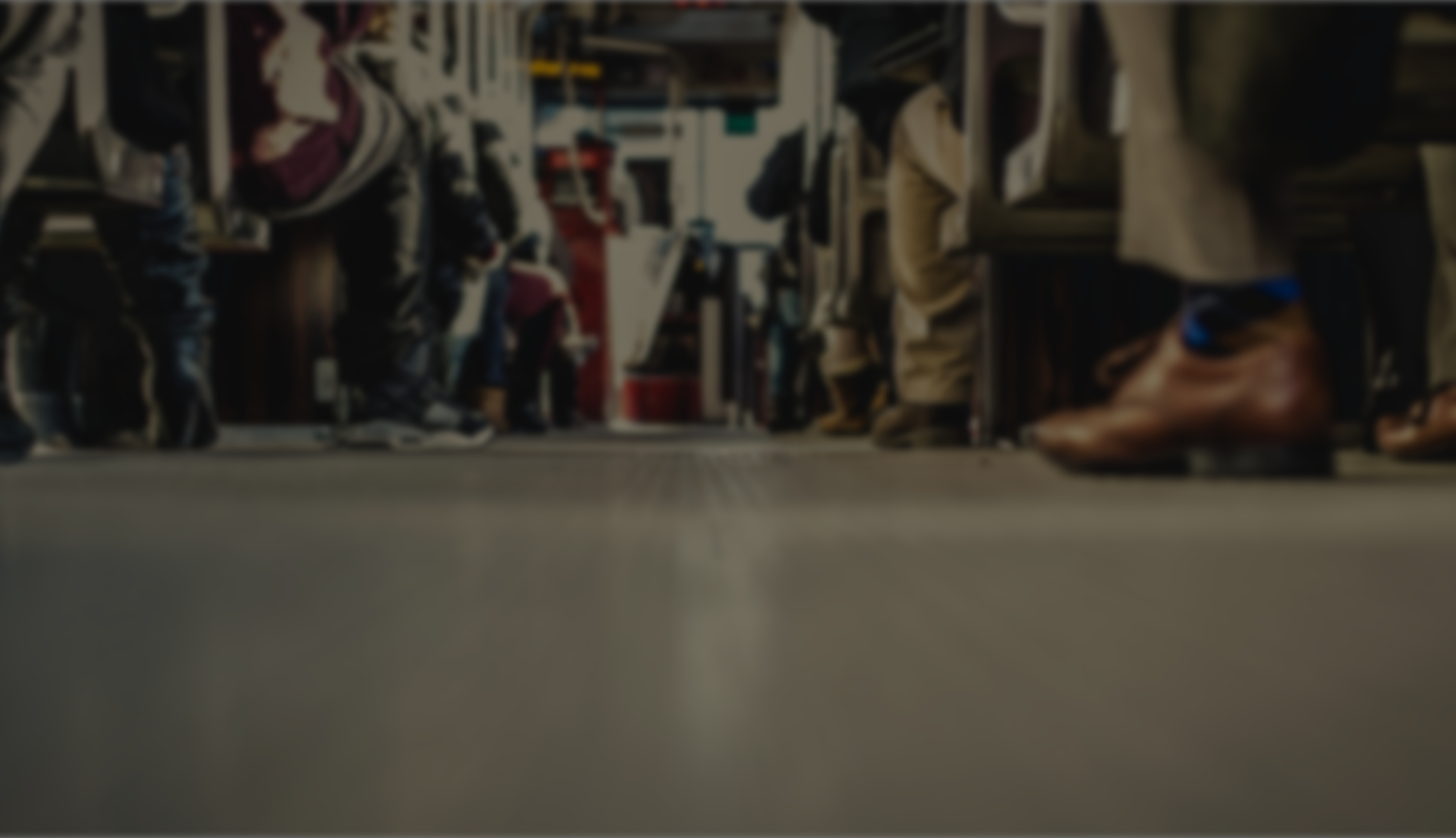 1 Tim 1:18-20
20Onder hulle is daar Himeneus en Aleksander, wat ek aan die Satan oorgegee het, sodat hulle daardeur kan leer om God nie te laster nie.“
Caption
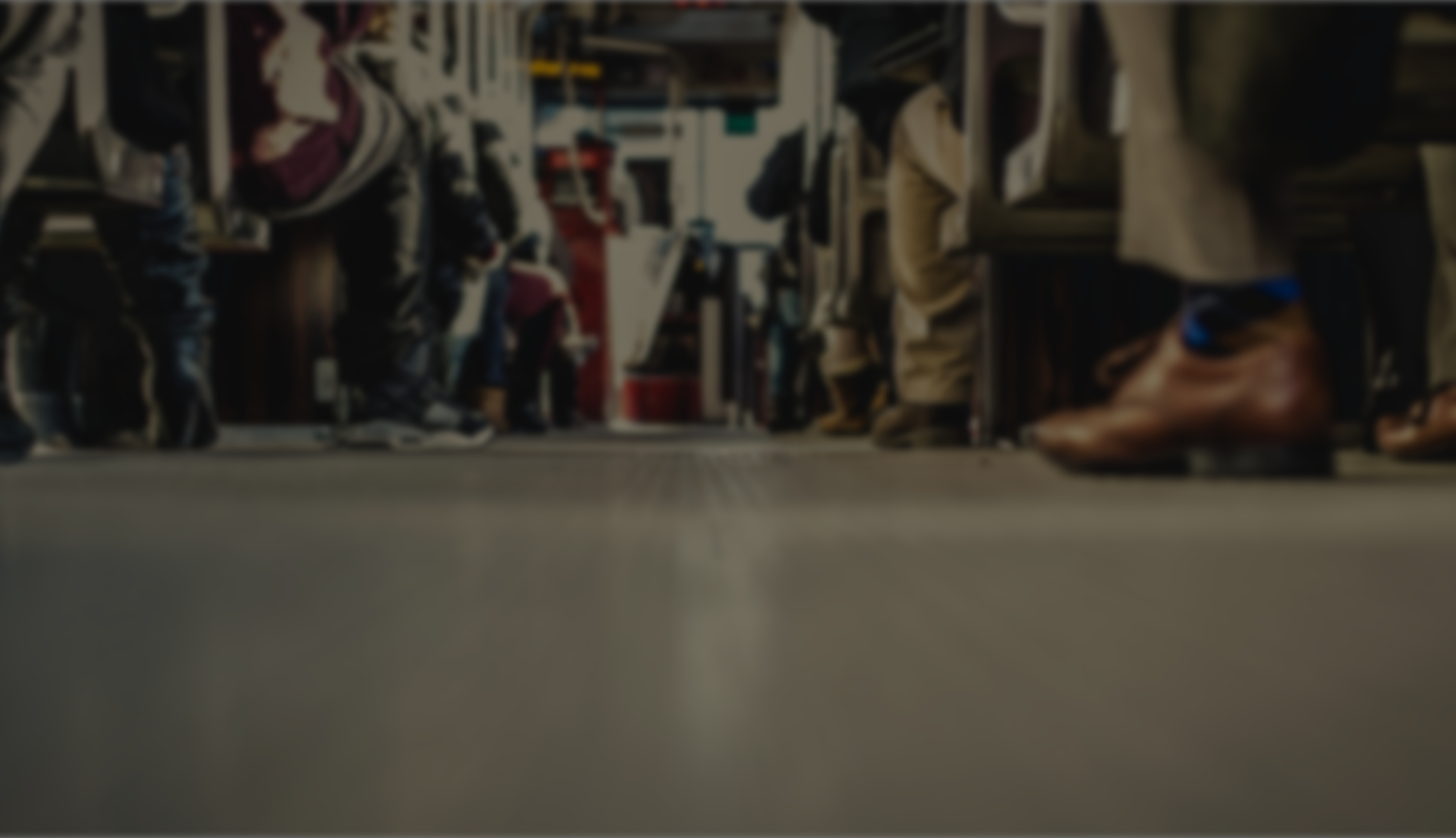 1 Tim 1:18
18”Hierdie opdrag gee ek aan jou, Timoteus, my kind, in ooreenstemming met die profesieë wat vroeër oor jou uitgespreek is. Met hierdie woorde in gedagte, moet jy die goeie stryd stry.
Caption
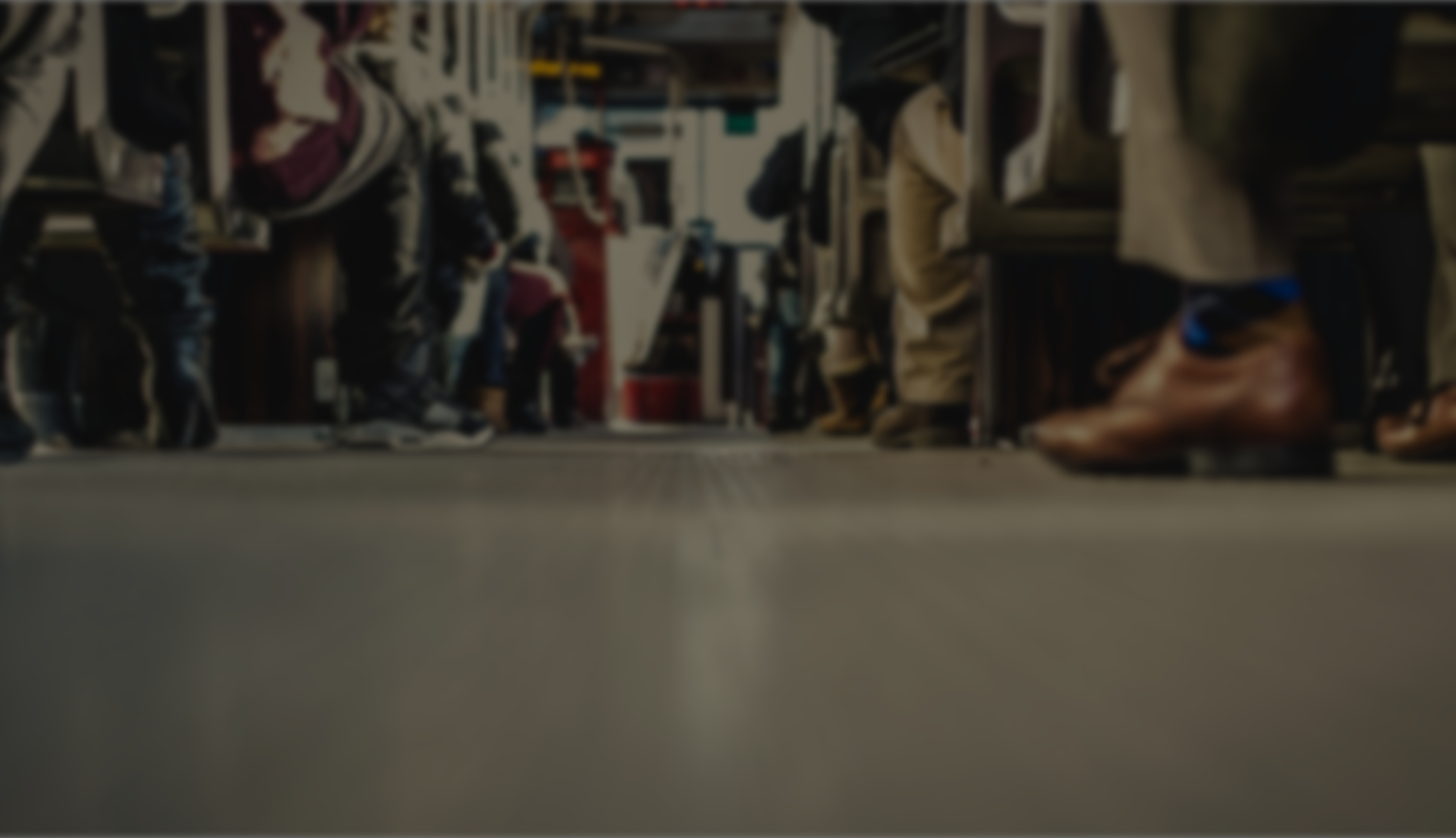 1 Tim 1:18
18”Hierdie opdrag gee ek aan jou, Timoteus, my kind, in ooreenstemming met die profesieë wat vroeër oor jou uitgespreek is. Met hierdie woorde in gedagte, moet jy die goeie stryd stry.
Caption
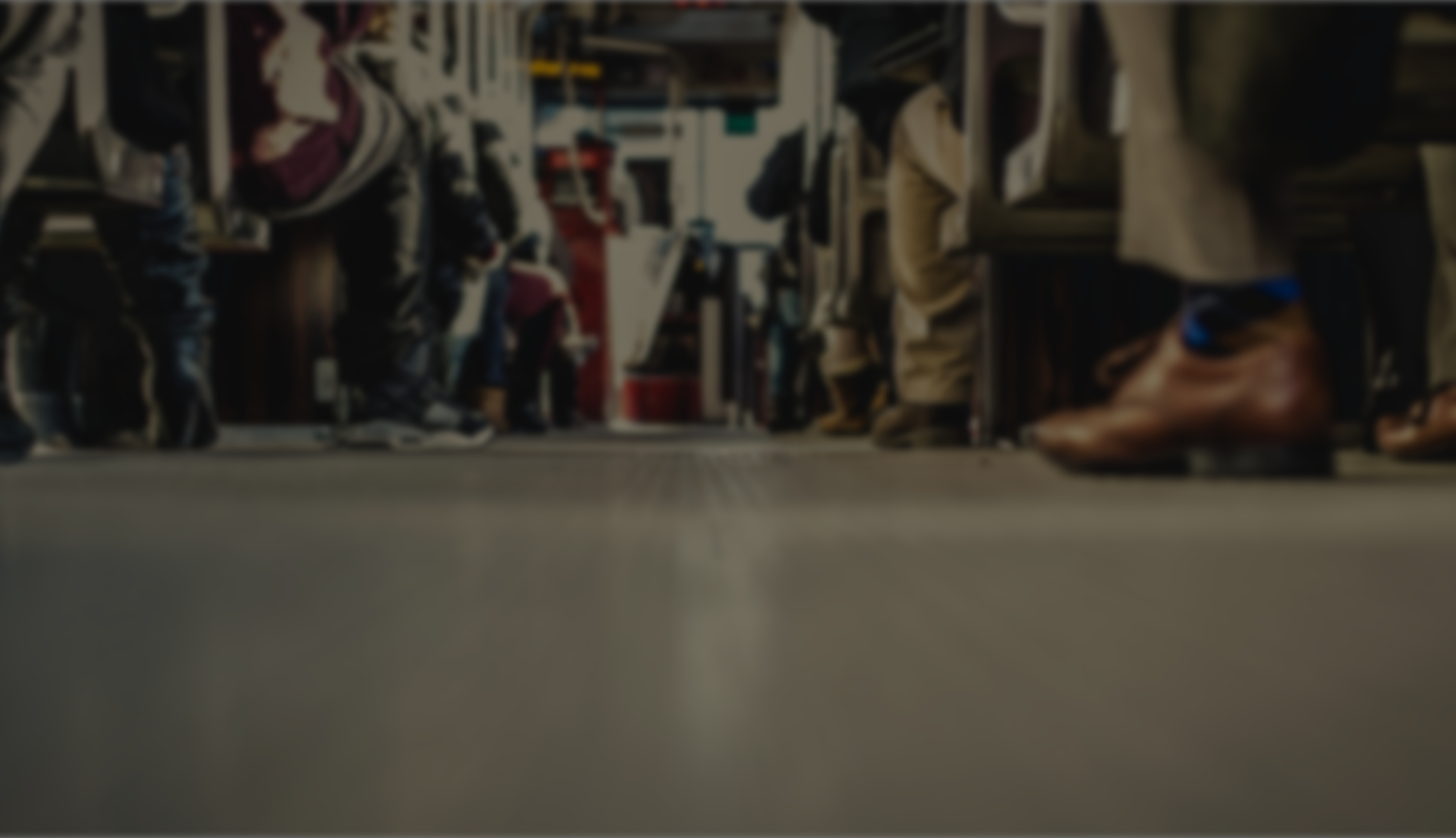 1 Tim 1:19
19Hou vas aan die geloof en behou 'n goeie gewete. Omdat sommige hulle gewete onderdruk het, het hulle geloof skipbreuk gely.
Caption
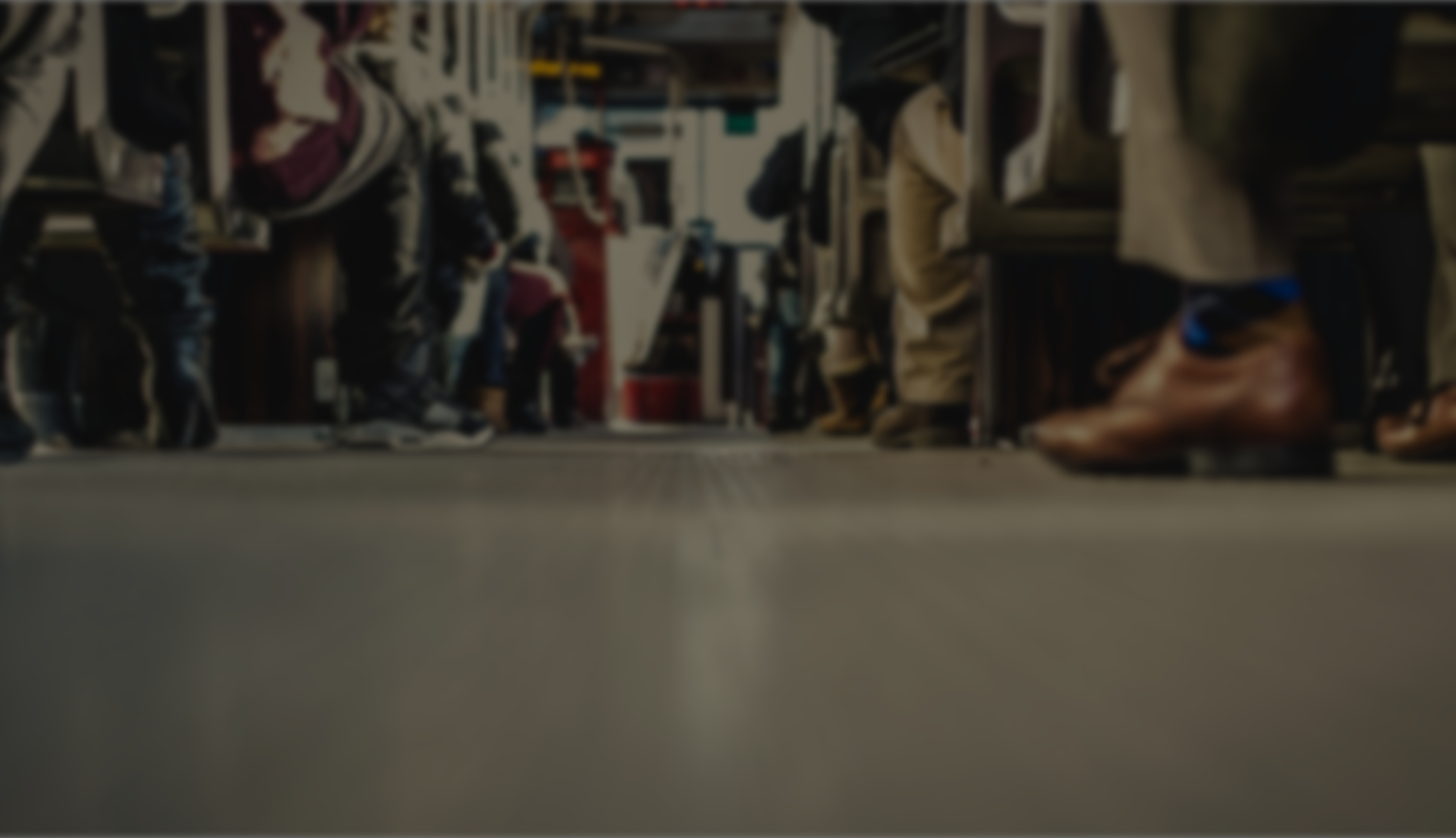 John 7:17
17As iemand gewillig is om die wil van God te doen, sal hy weet of hierdie leer van God af kom, en of Ek uit my eie praat.“
Caption
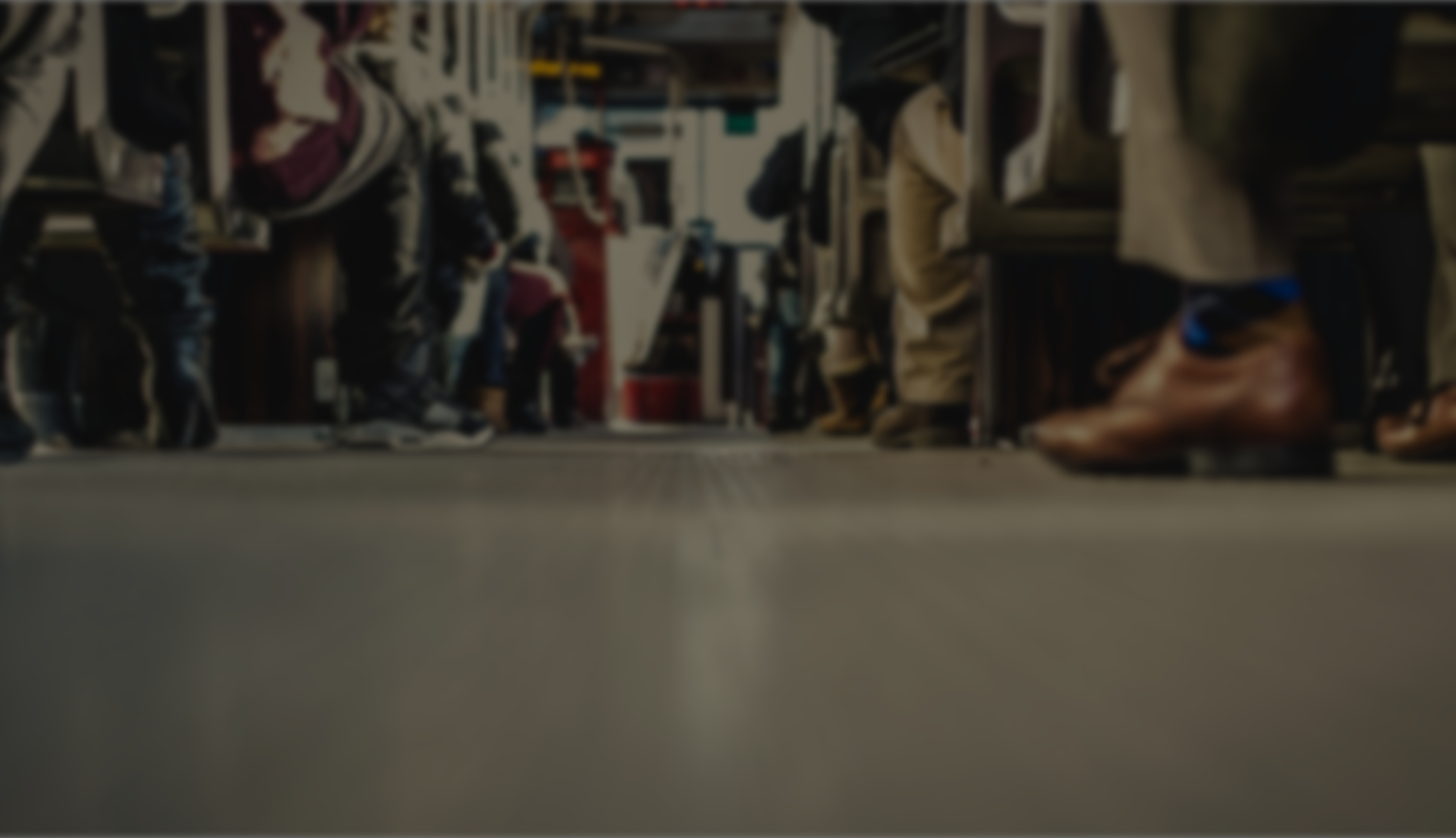 1 Tim 1:20
20Onder hulle is daar Himeneus en Aleksander, wat ek aan die Satan oorgegee het, sodat hulle daardeur kan leer om God nie te laster nie.“
Caption
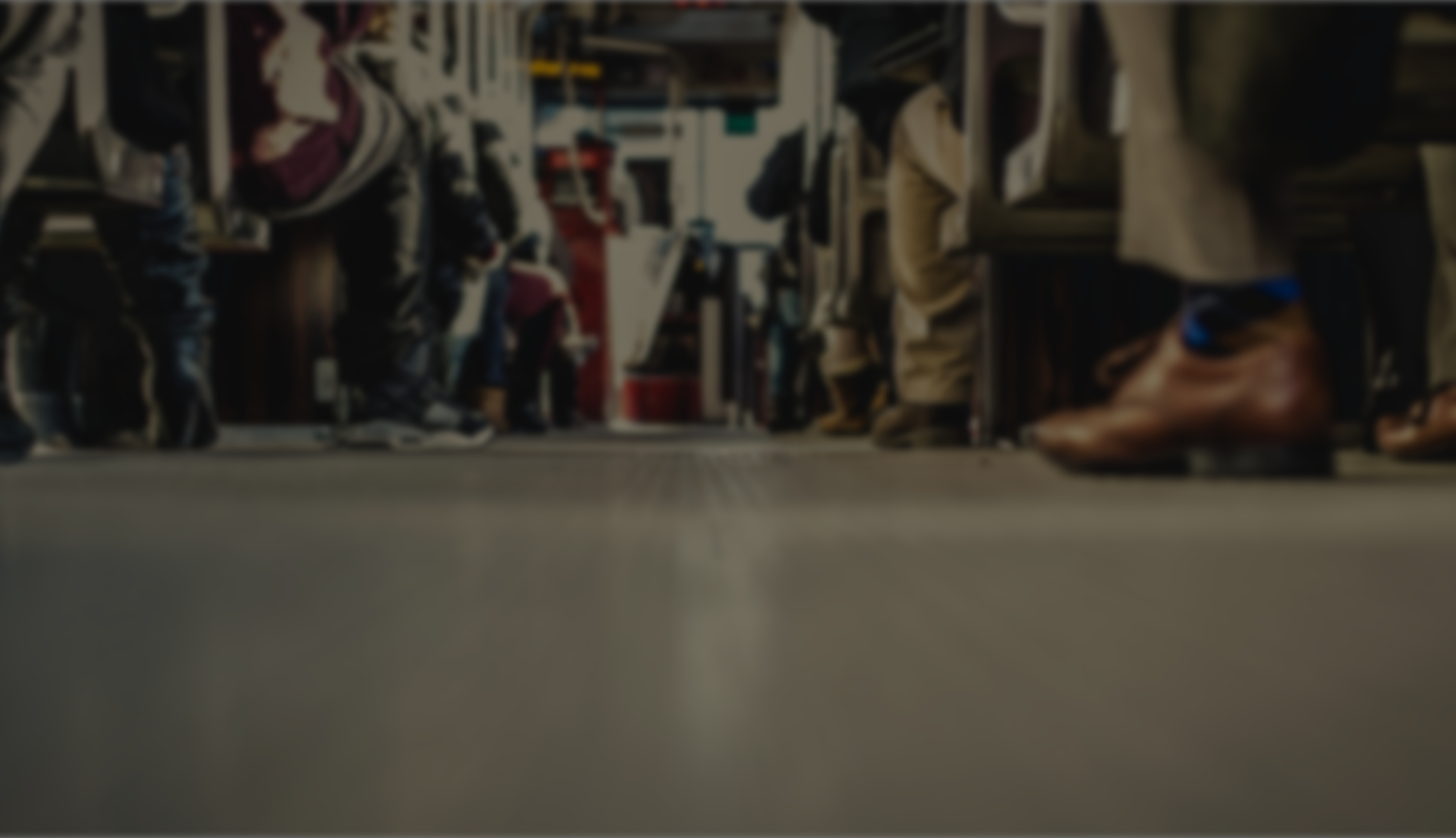 Stry Die Goeie Stryd
Is ons besig om die goeie stryd te stry?
Is ons bereid om ‘n goeie gewete te behou deur volkome aan God se wil onderdanig te wees?
Caption